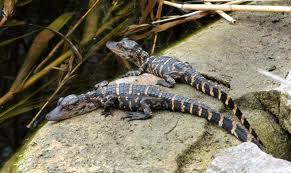 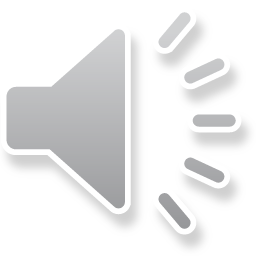 Alligators
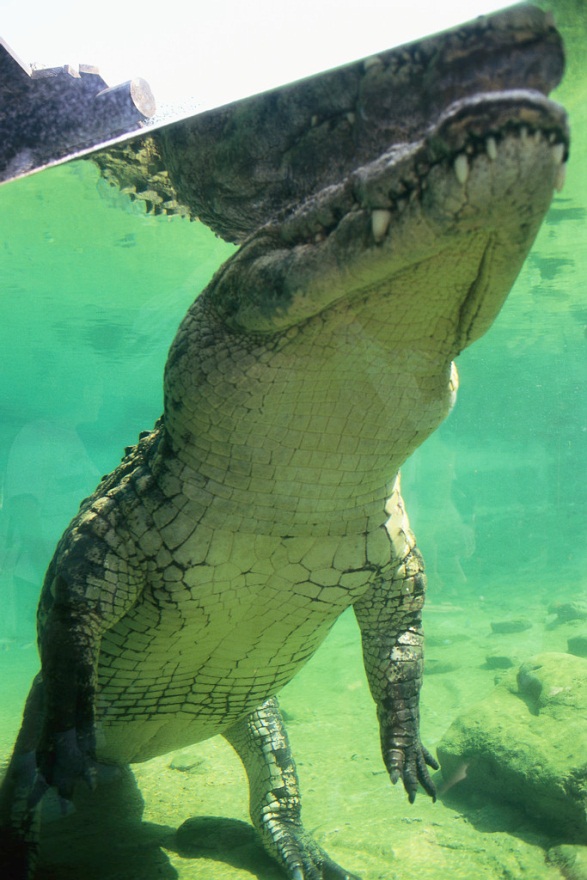 By Alyssa
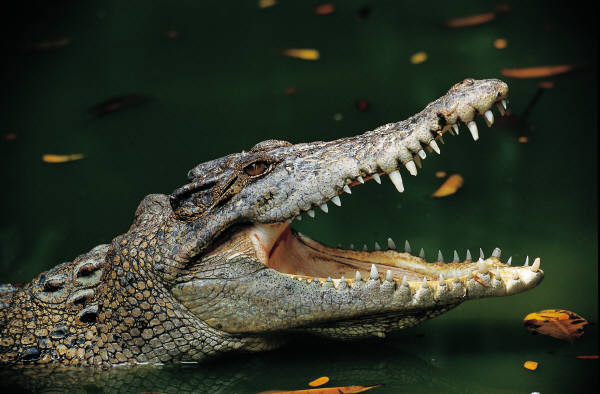 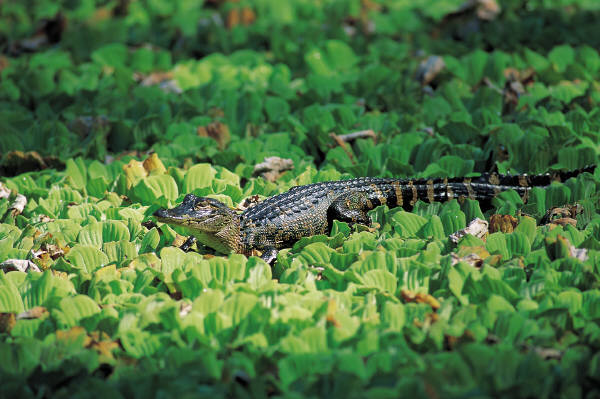 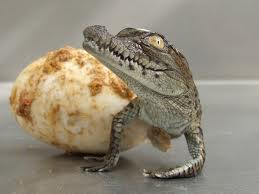 Body
Alligators  weigh  1,000  pounds 450 
Alligators have strong tails.
Big mouth with sharp , pointy teeth
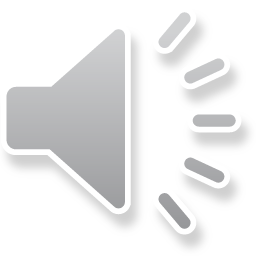 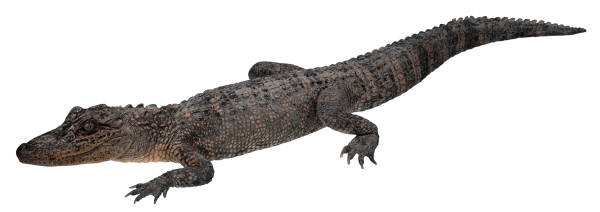 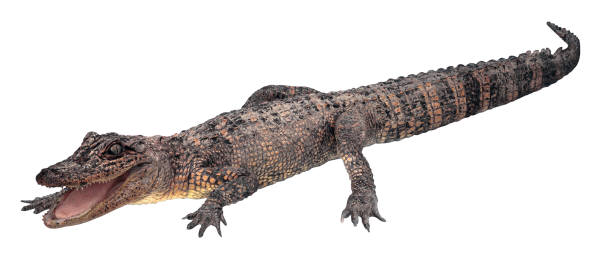 Food
Alligators eat once a week
They eat fish , snakes , and birds
They swallow small animals without chewing
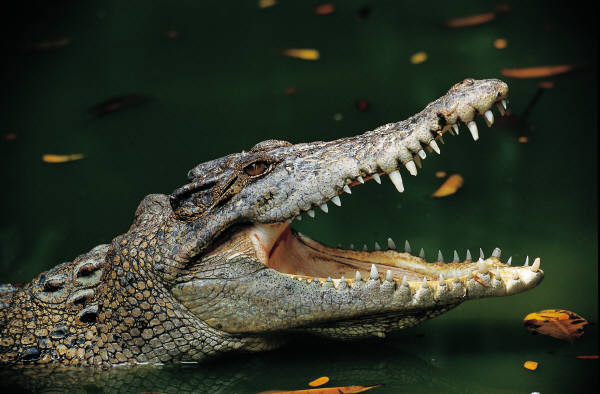 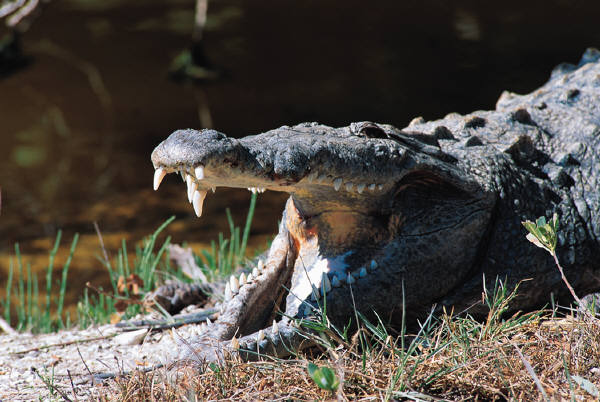 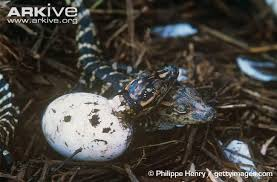 Habitat
Alligators live in wetlands
They can be found in United States
They  can go on land and water
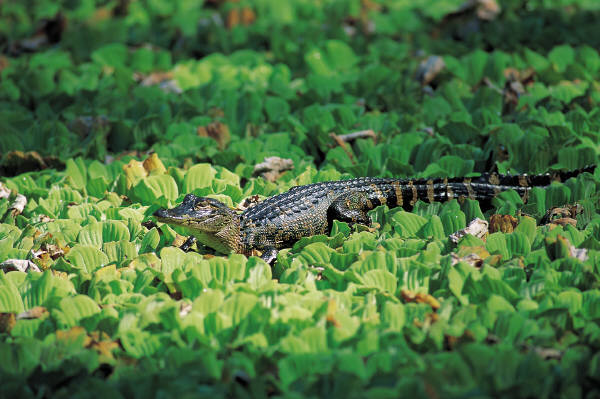 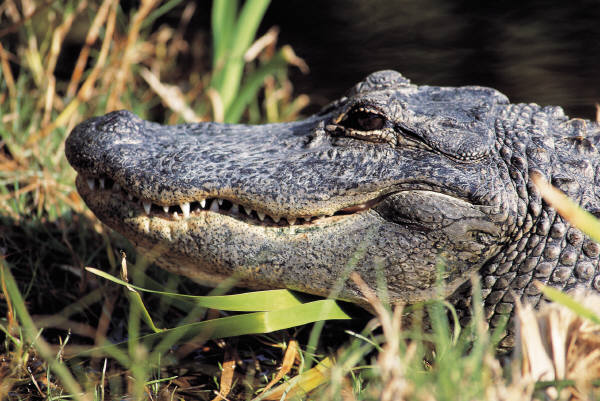 Life cycle
Female alligators lay  90 eggs
Hatchlings weigh less than 10 inches (25ncentimeters)
Alligators may live for 30 years
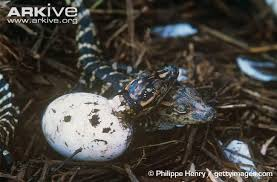 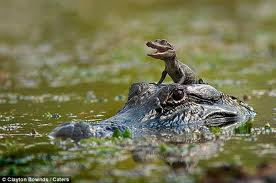 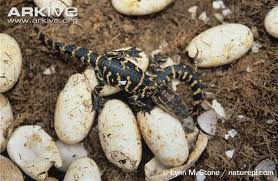 Fun Facts
Alligators grow now teeth
An alligators jaws can crack turtle shell
Alligators can go up two years without eating
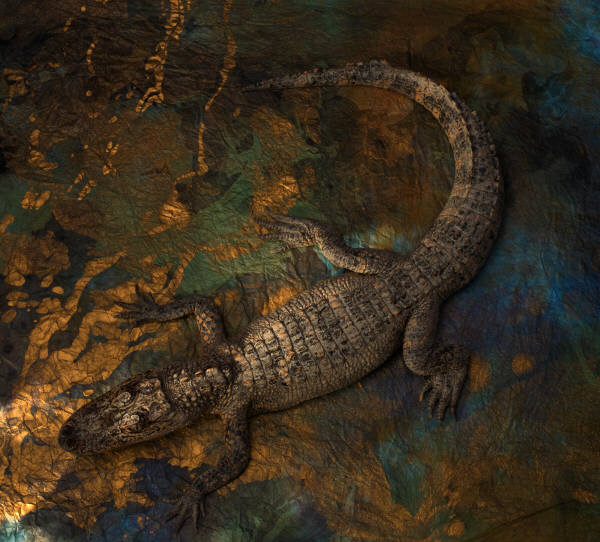 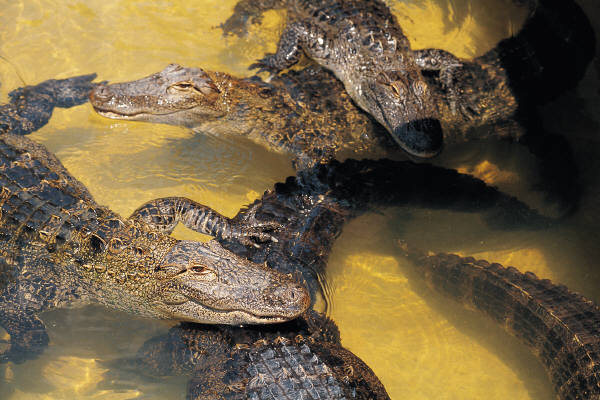 Reference
http://www.pebblego.com/content/animals/pgo_player.php
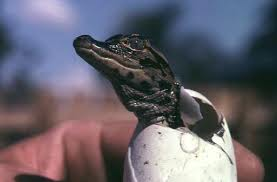 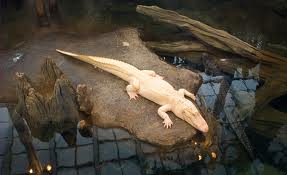 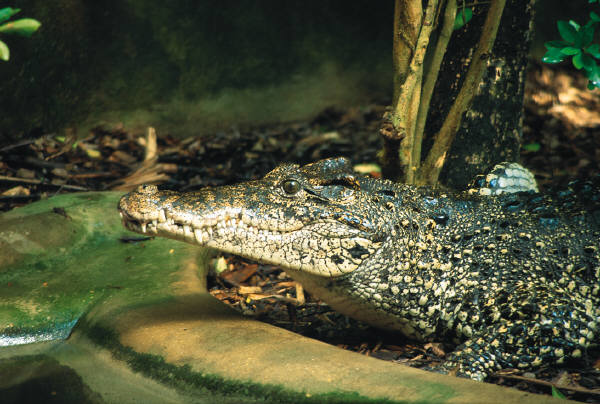